The General Data Protection Regulation (GDPR)
Jordan L. Fischer, Esq. & Rebecca Rakoski, Esq.
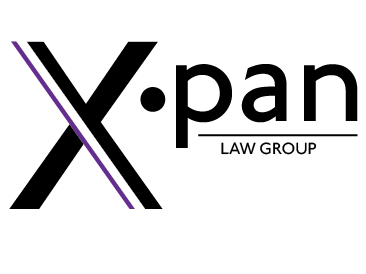 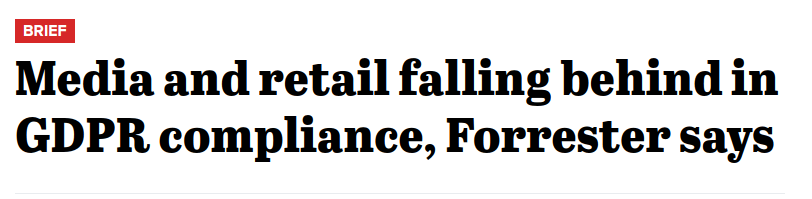 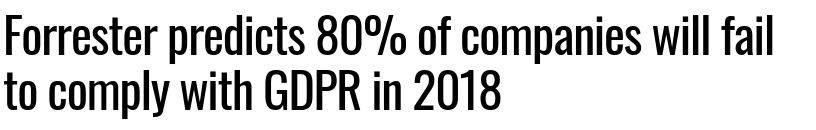 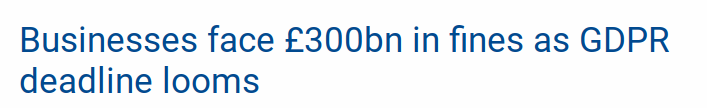 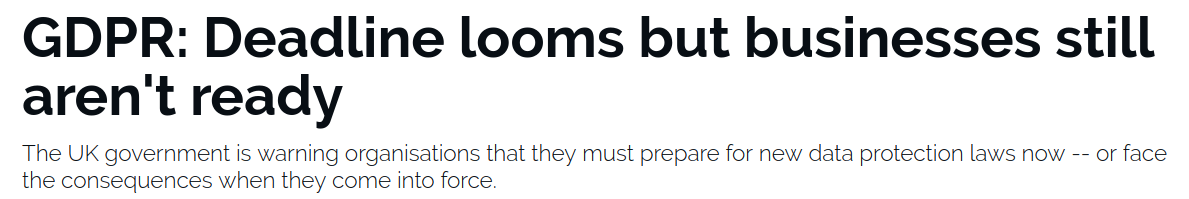 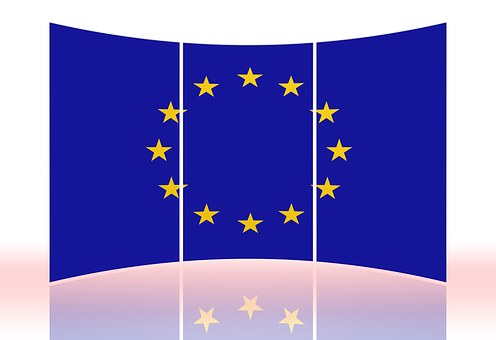 Article 8: Protection of personal data
Everyone has the right to the protection of personal data concerning him or her.
Such data must be processed fairly for specified purposes and on the basis of the consent of theperson concerned or some other legitimate basis laid down by law. Everyone has the right of access todata which has been collected concerning him or her, and the right to have it rectified.
Compliance with these rules shall be subject to control by an independent authority
CHARTER OF FUNDAMENTAL RIGHTSOF THE EUROPEAN UNION(2000/C 364/01)
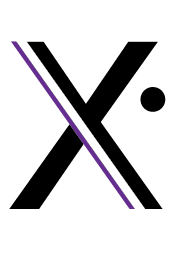 Article 1:
1. This Regulation lays down rules relating to the protection of natural persons with regard to the processing of personal data and rules relating to the free movement of personal data.
2. This Regulation protects fundamental rights and freedoms of natural persons and in particular their right to the protection of personal data.
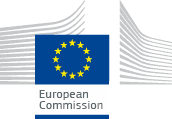 European Union:
General Data Protection Regulation (GDPR)
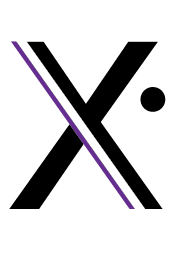 Goes into effect May 25, 2018

Applies to the global processing of data related to an European Union citizen

Applies to data “controllers” and data “processors”

Penalties:  4% of global revenue or 20 million euros, whichever is higher
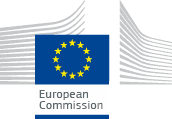 European Union:
General Data Protection Regulation (GDPR)
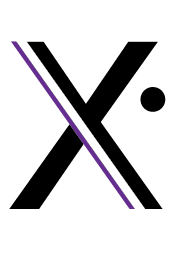 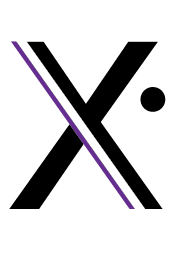 Key Definitions (Art. 4):
Processing
Personal Data
Data Subject
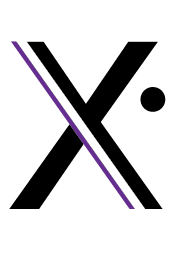 Extraterritorial Impact (Art. 3):
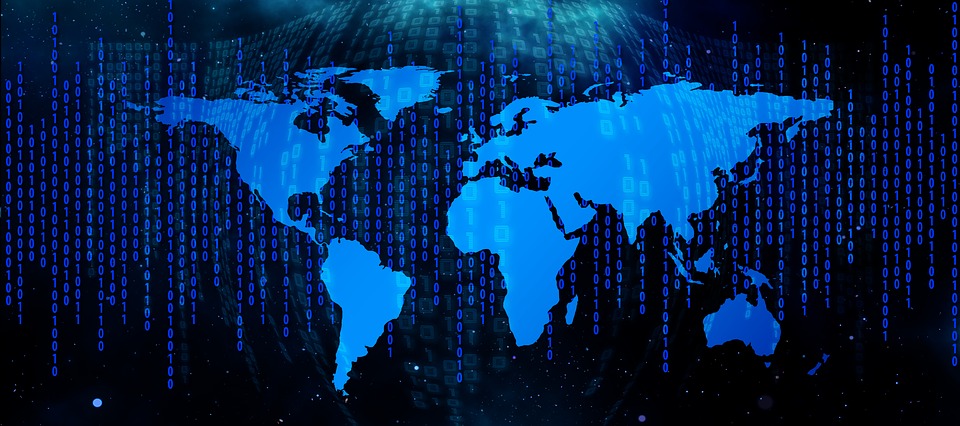 Data Controller:
“the natural or legal person, public authority, agency or other body which, alone or jointly with others, determines the purposes and means of the processing of personal data.”  (Art. 4)
Data Processor:
a natural or legal person, public authority, agency or other body which processes personal data on behalf of the controller.” (Art. 4)
OR
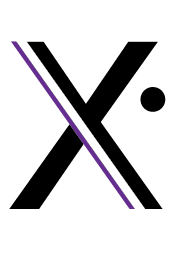 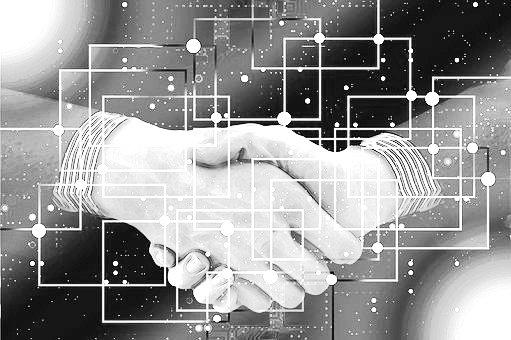 Consent 
(Art. 7)
Clear & Distinguishable 
Intelligible & Easily Accessible form 
Clear & Plain Language
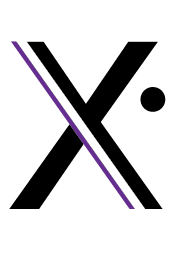 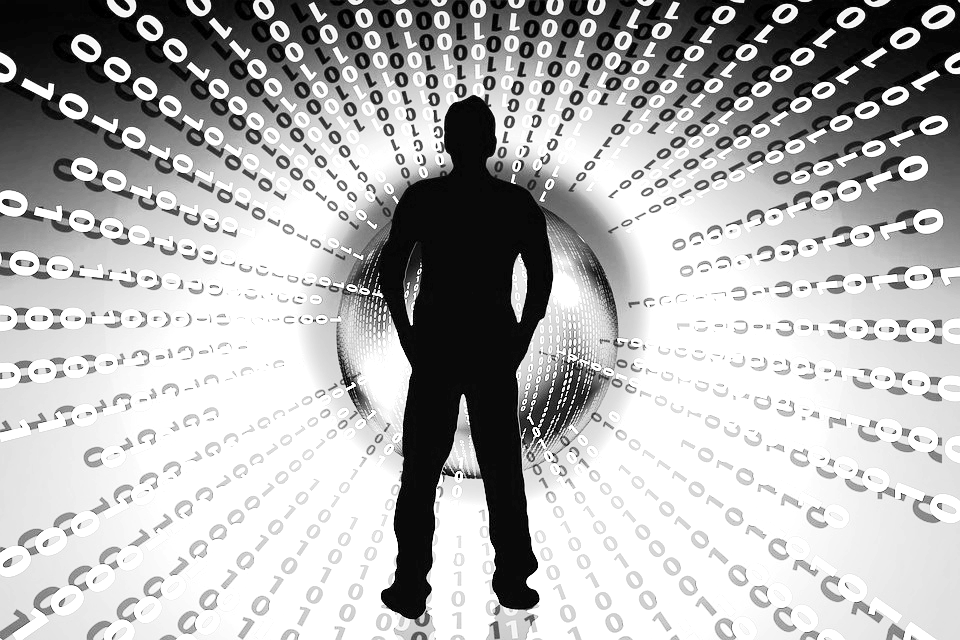 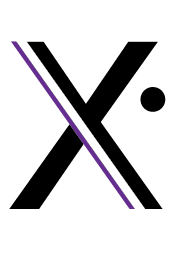 Rights of the Data Subject 
Chapter III
Information & Access to Personal Data
 (Arts. 13-15)
Right to Object and Automated Individual
 (Arts. 21-22)
Transparency & Modalities (Art. 12)
Rectification & Erasure
(Arts 16-20)
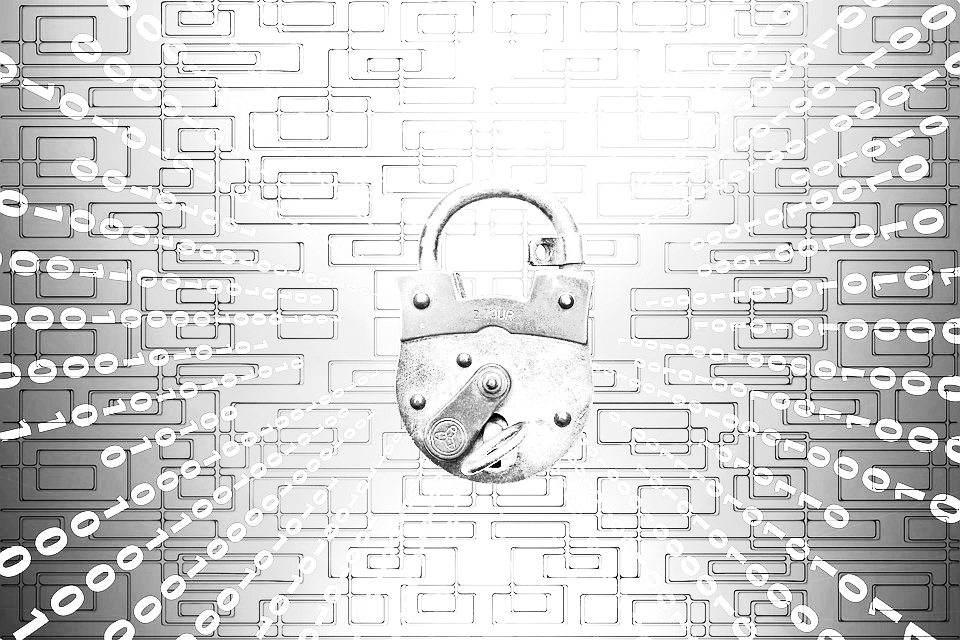 Data Security
Article 28: “security of processing” standards
Allowed to take into account 
“the state of the art and the costs of implementation” and 
“the nature, scope, context, and purposes of the processing as well as the risk of varying likelihood and severity for the rights and freedoms of natural persons.”
Article 33: Data Breach Notification             

Notice must be provided 
“without undue delay and, where feasible,” and
“not later than 72 hours after having become aware of it.”
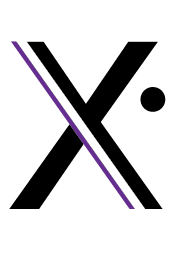 Penalties (Art. 83):

the lower fine threshold is 2 % of an “undertaking’s” worldwide annual turnover or 10 million euros, whichever is higher; or 

the higher fine threshold is 4 % of an “undertaking’s” worldwide annual turnover or 20 million euros, whichever is higher.
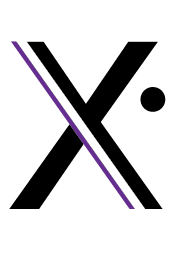 Article 45:  Adequacy Decision

Article 46: Appropriate Safeguards
A legally binding agreement between two countries
Binding Corporate Rules (Art. 47)
Adoption of Standard Data Protection Clauses (Art. 93)
Approved code of conduct (Art. 30)
Approved certification mechanism (Art. 42)
Contractual clauses between the controller and processor

Article 49: Derogations for specific situations
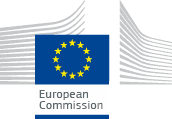 Mechanisms to Transfer Data
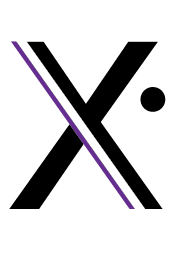 The Data Protection Commission and Facebook Ireland Ltd. and Maximillian Schrems (“Schrems II”), the High Court of Ireland (2017)

Matter of Warrant to Search a Certain EMail Account Controlled & Maintained by Microsoft Corp., 829 F.3d 197 (2d Cir. 2016).
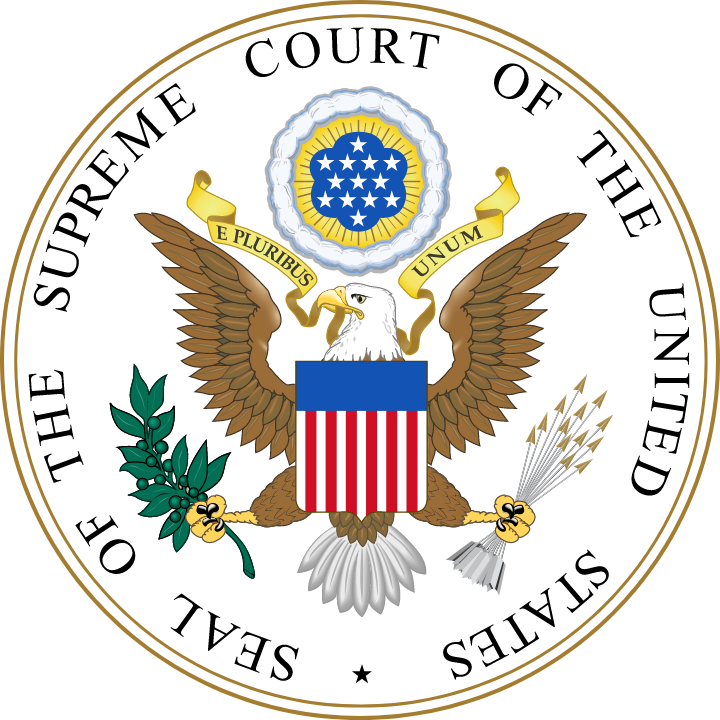 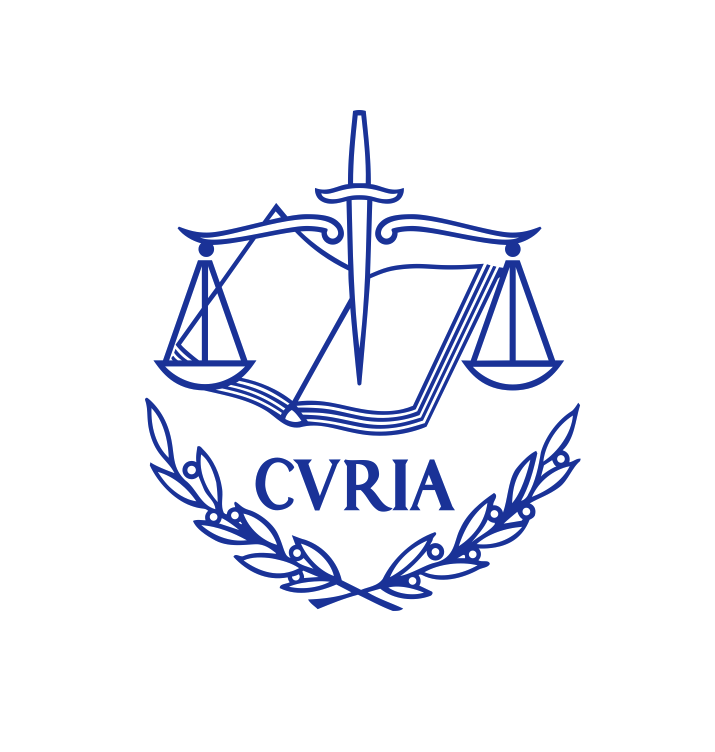 Pending Court Cases:
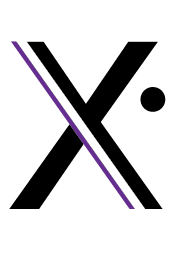 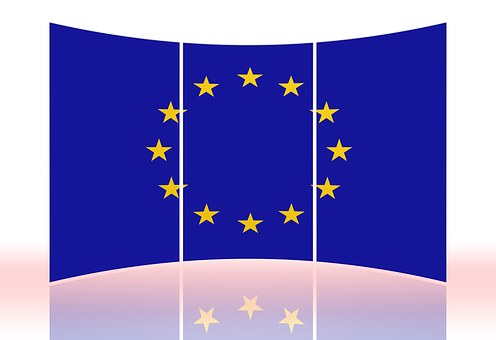 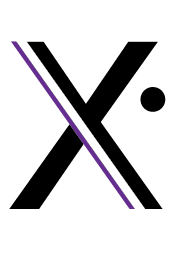 100 Days
 Until GDPR Enforcement!
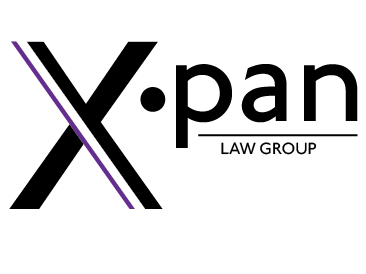 For further information or questions, please feel free to contact:
Rebecca Rakoski, Esq.  & Jordan L. Fischer, Esq.
info@xpanlawgroup.com
Disclaimer:  These materials do not constitute legal advice.  The speakers do not warrant that the presentations or materials are free of errors, or will continue to be accurate. Opinions expressed are those of the speakers and statements in the presentations and the materials should be verified before relying on them.